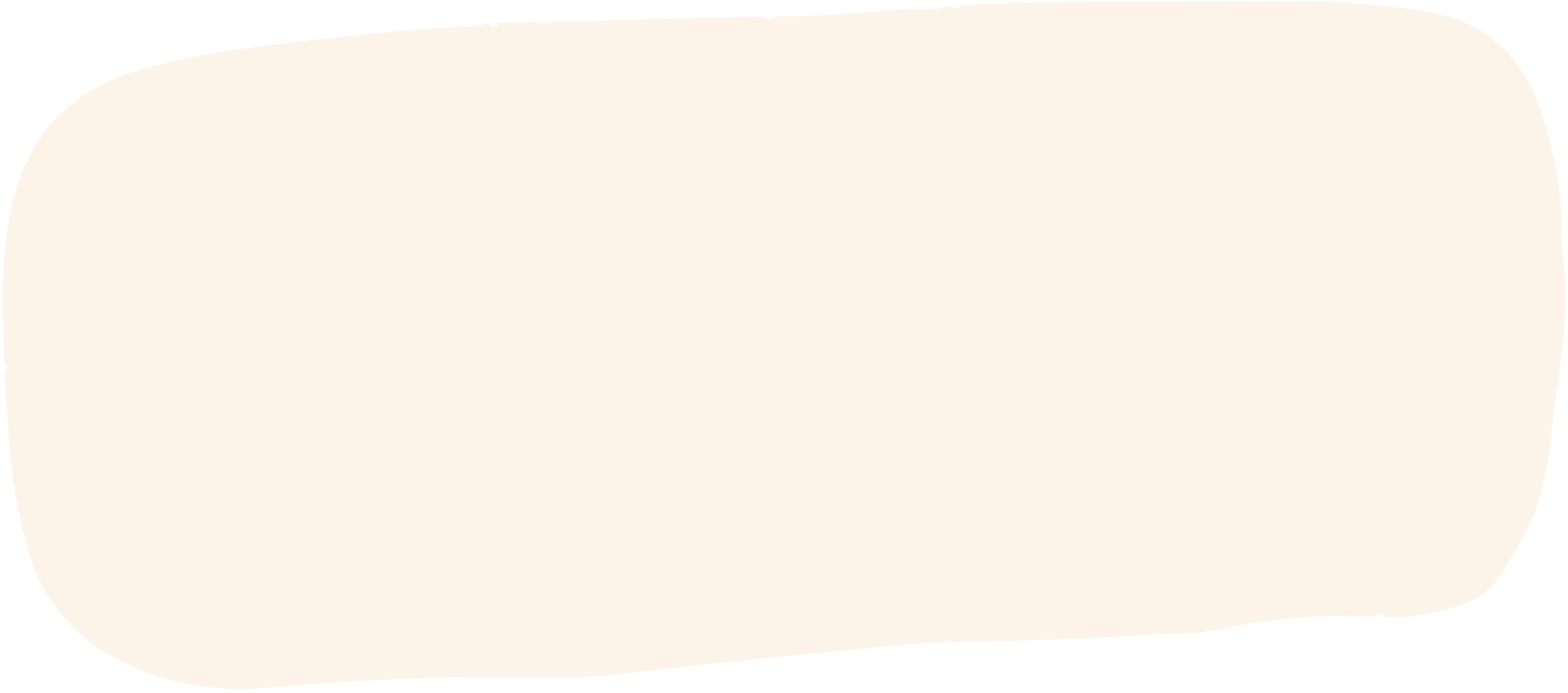 CHÀO MỪNG CÁC EM 
ĐẾN VỚI TIẾT HỌC 
HÔM NAY!
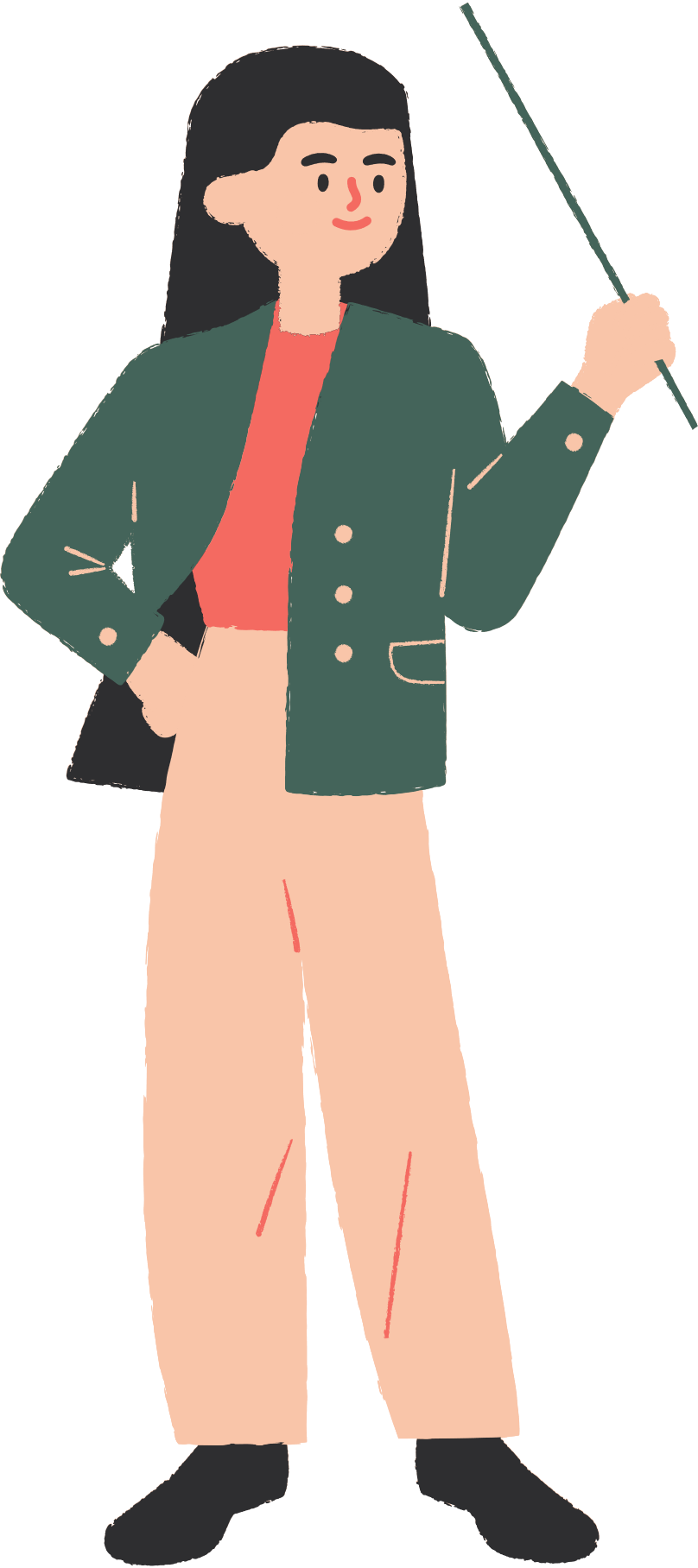 KHỞI ĐỘNG
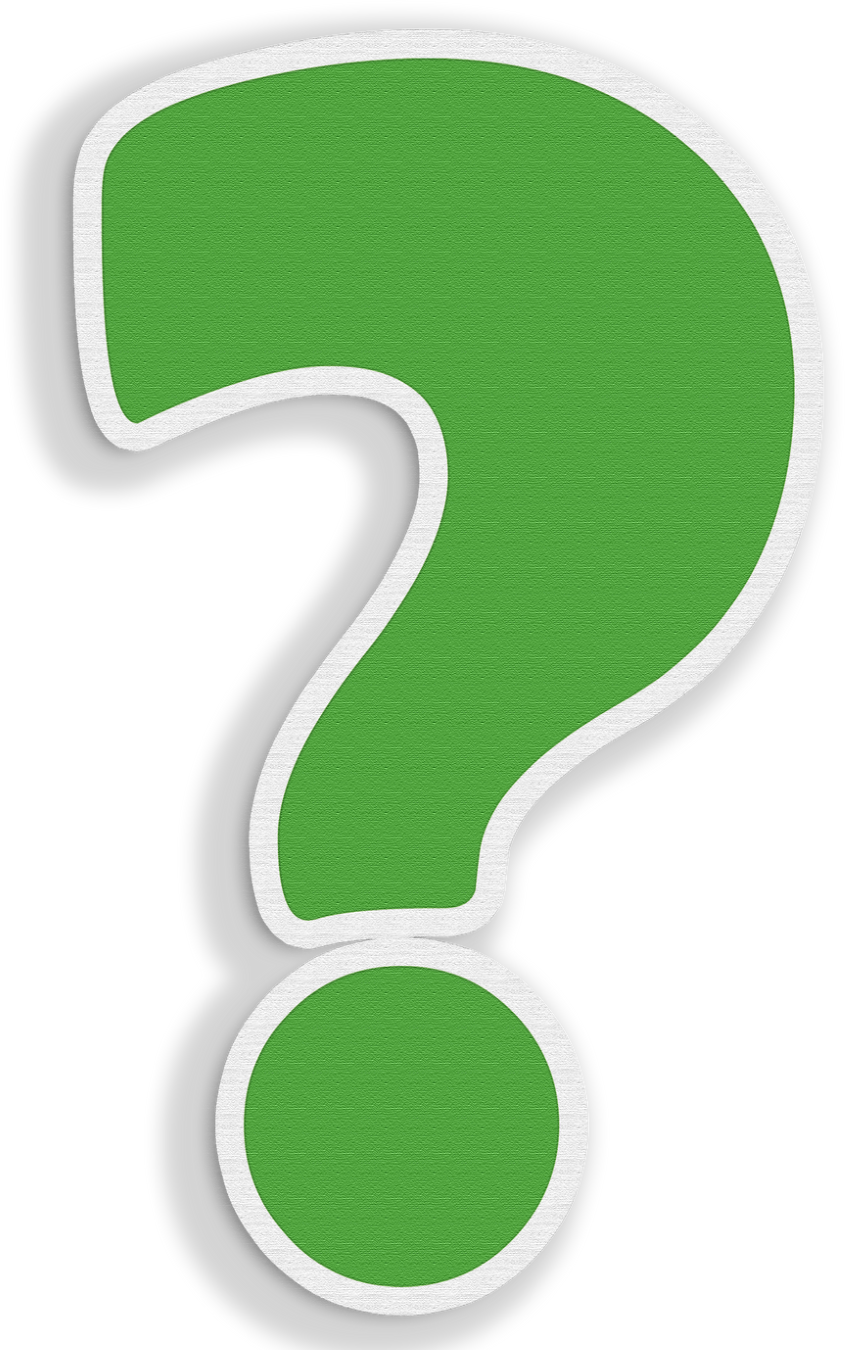 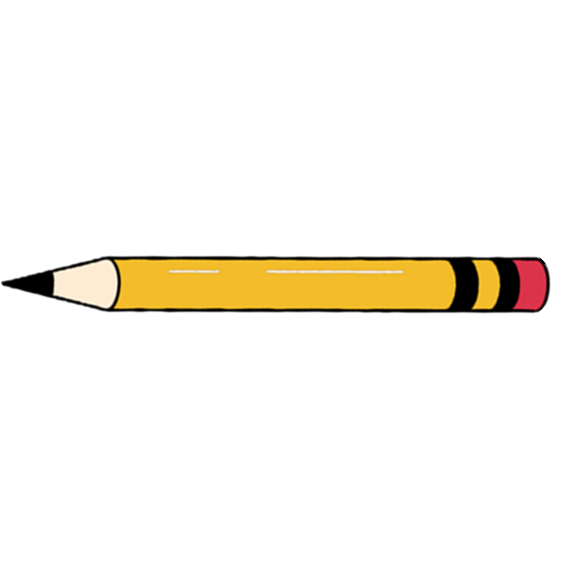 Giải:
Giải:
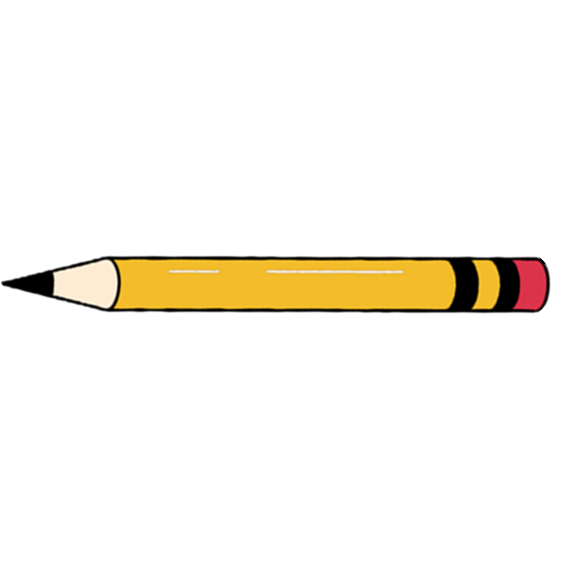 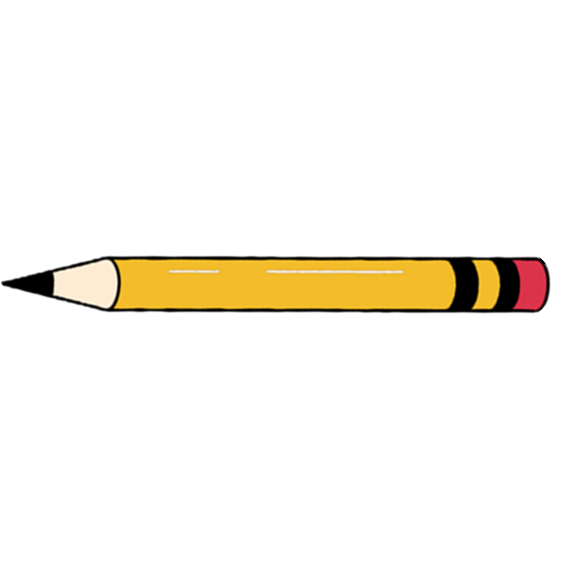 Giải:
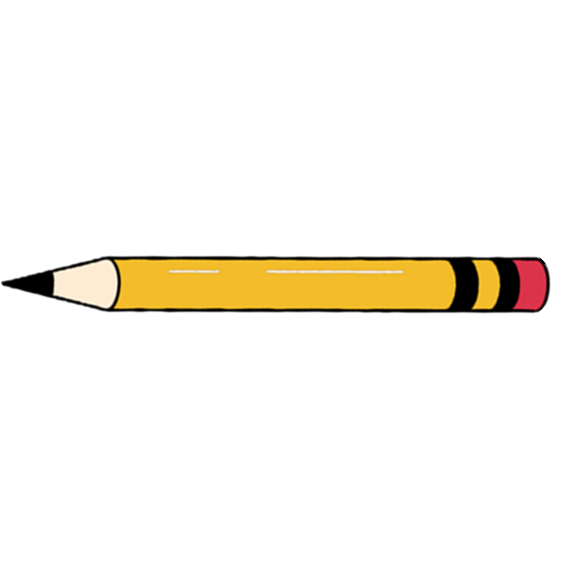 Giải:
CHƯƠNG 1. PHƯƠNG TRÌNH VÀ HỆ HAI PHƯƠNG TRÌNH
BÀI TẬP CUỐI CHƯƠNG 1
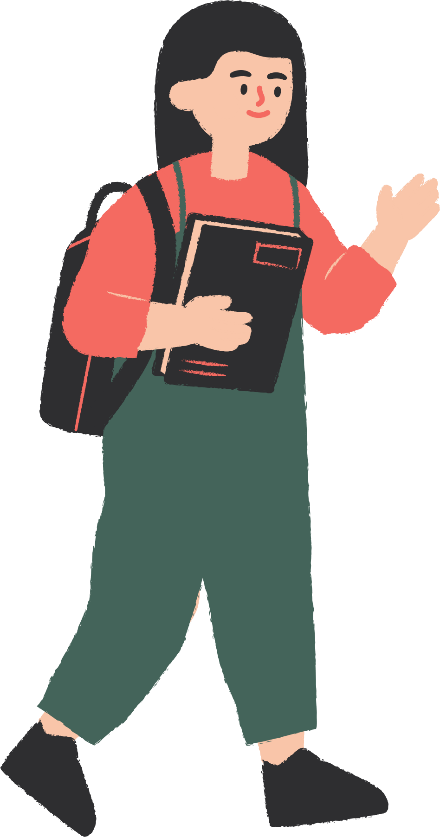 Ôn tập củng cố lại kiến thức trong toán chương I
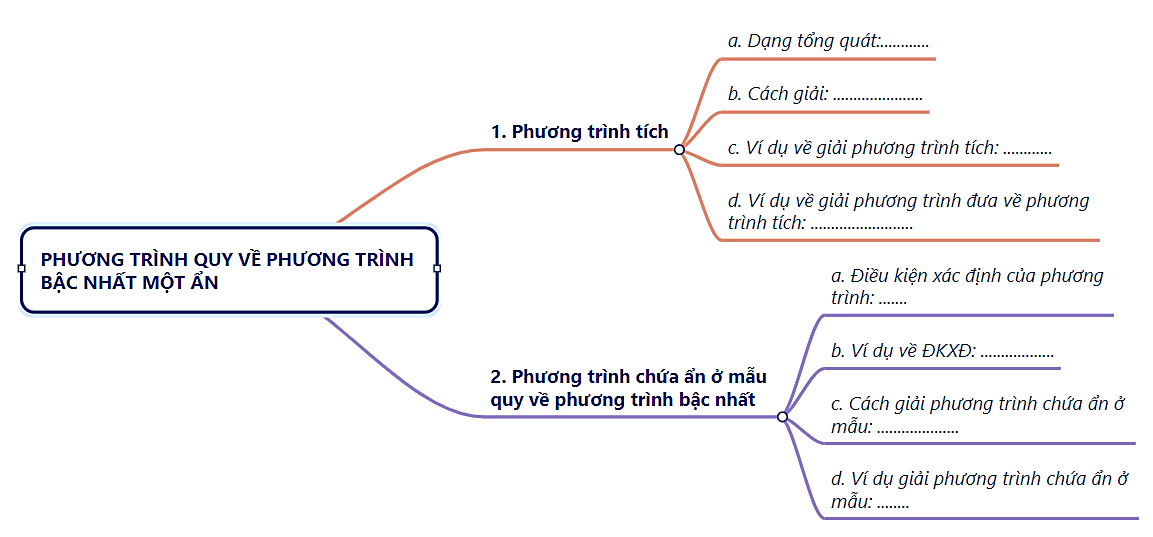 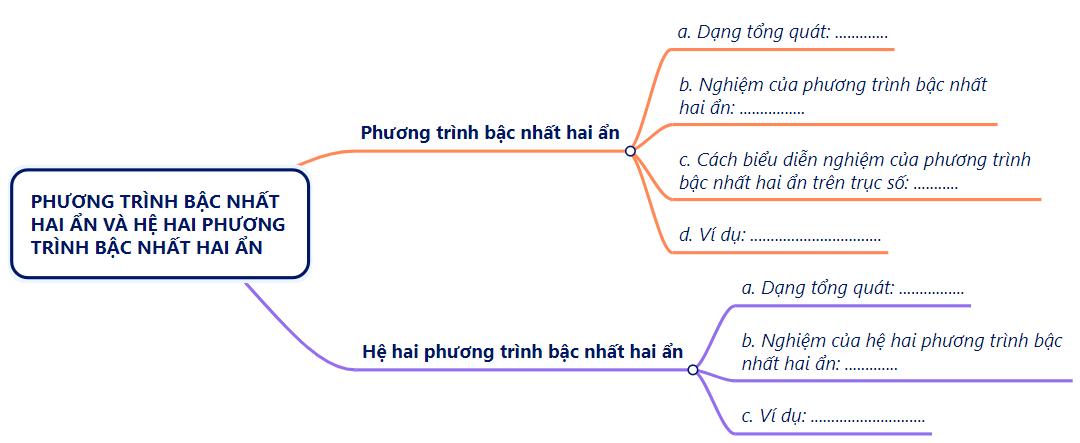 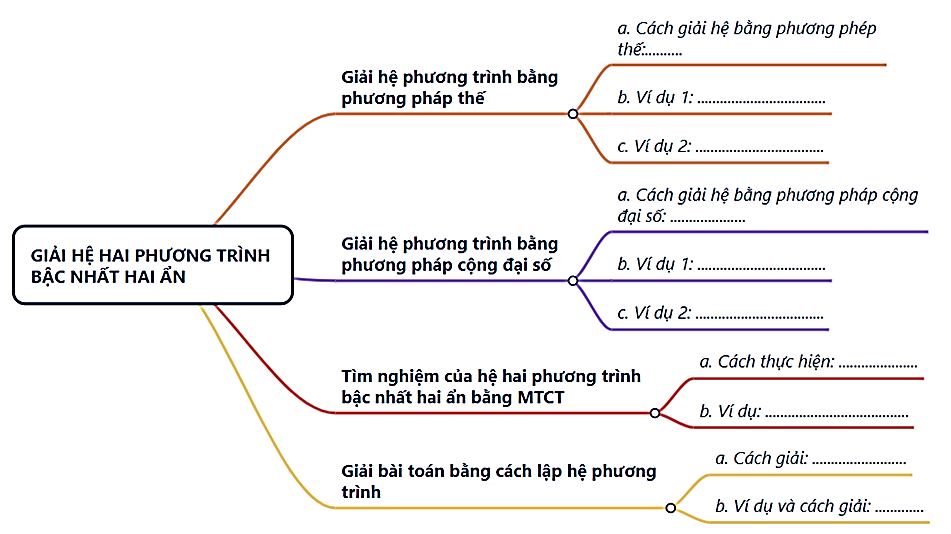 BÀI TẬP TRẮC NGHIỆM
BÀI TẬP TRẮC NGHIỆM
BÀI TẬP TRẮC NGHIỆM
BÀI TẬP TRẮC NGHIỆM
Bài 4 (SGK-tr22) Phương trình nào sau đây không phải là phương trình bậc nhất hai ẩn?
BÀI TẬP TRẮC NGHIỆM
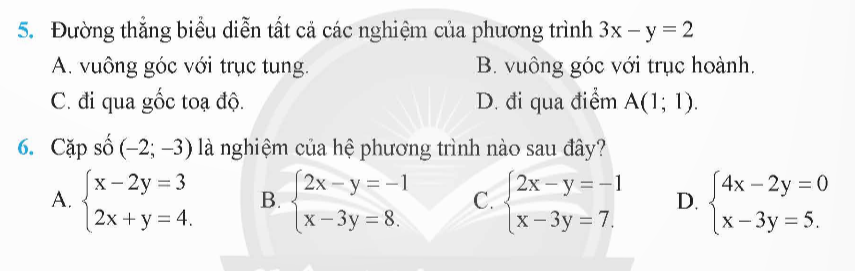 BÀI TẬP TRẮC NGHIỆM
LUYỆN TẬP
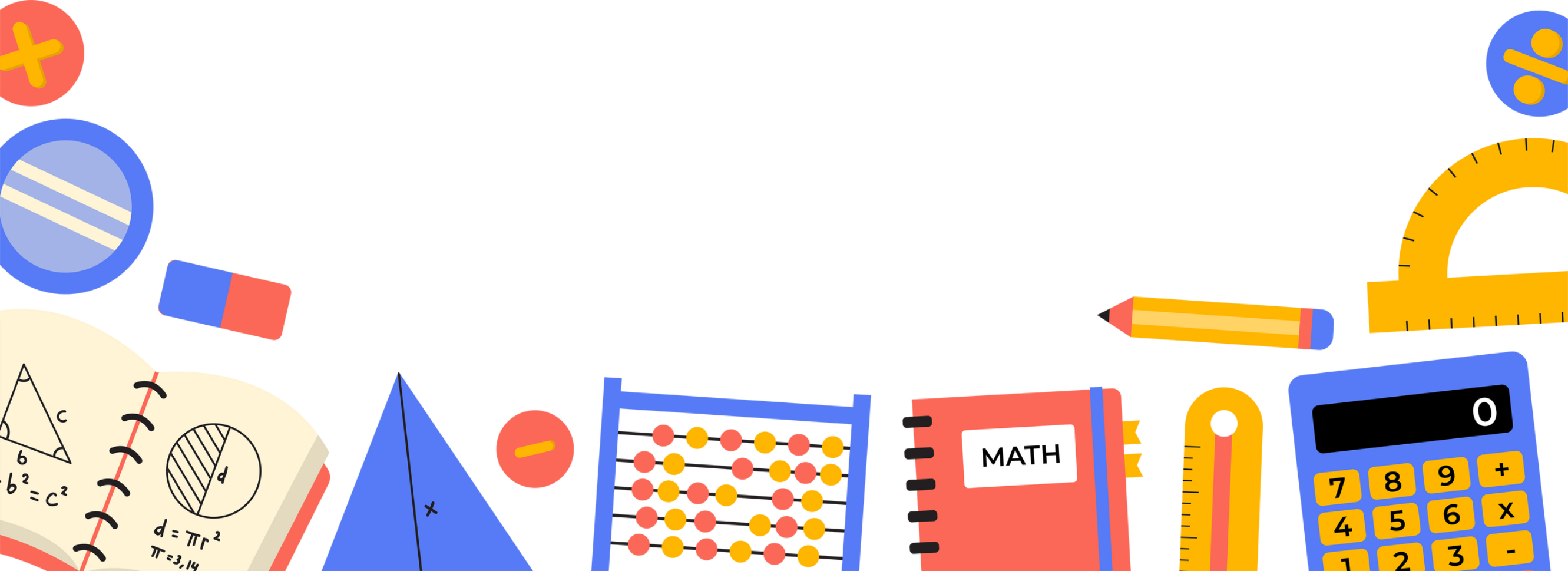 TRÒ CHƠI TRẮC NGHIỆM
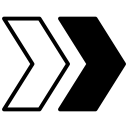 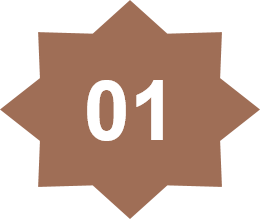 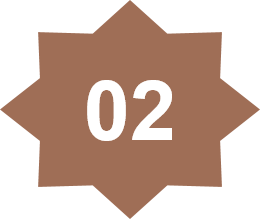 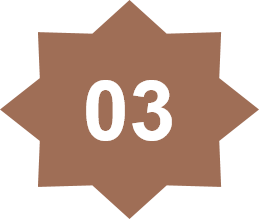 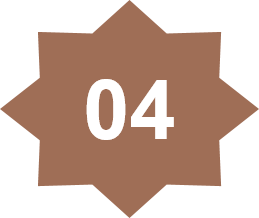 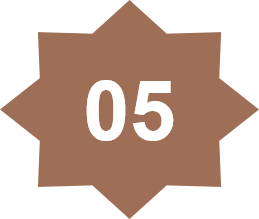 [Speaker Notes: GV bấm vào từng con số để mở câu hỏi, bấm mũi tên để bắt đầu bài học.]
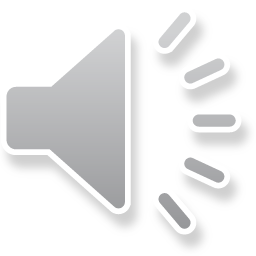 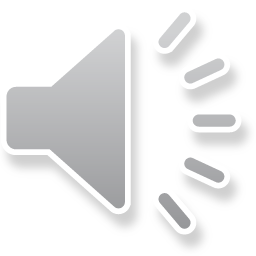 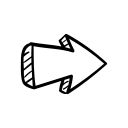 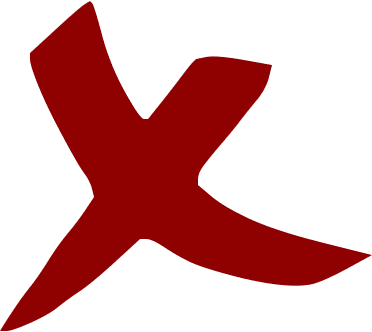 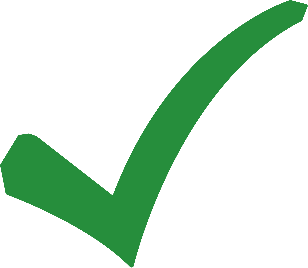 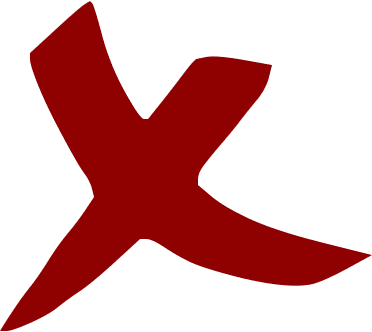 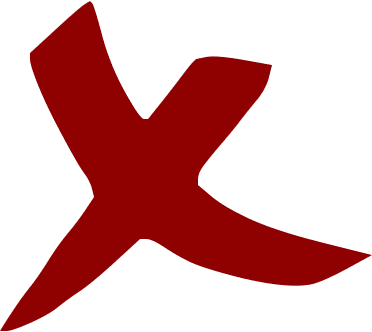 [Speaker Notes: GV bấm vào nút mũi tên để trở lại slide chọn câu.]
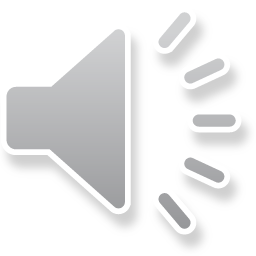 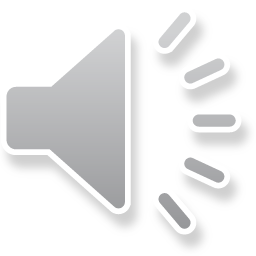 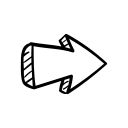 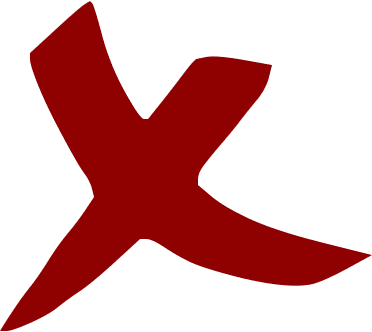 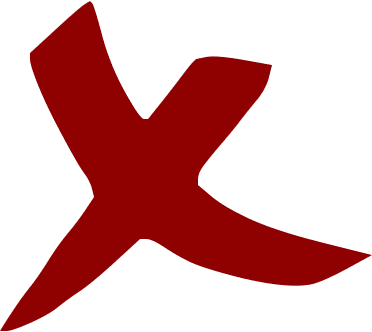 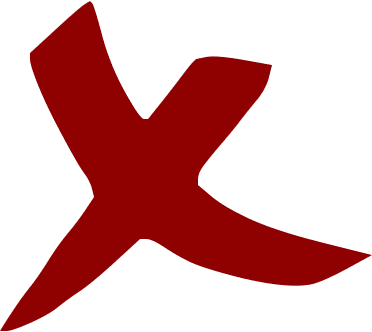 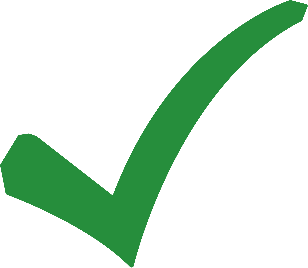 [Speaker Notes: GV bấm vào nút mũi tên để trở lại slide chọn câu.]
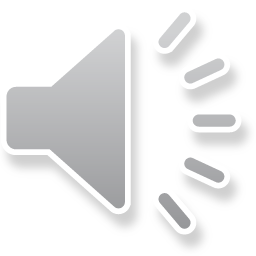 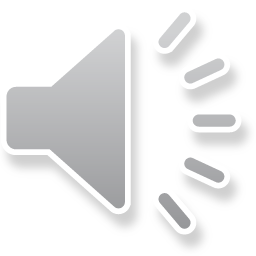 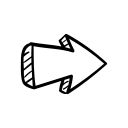 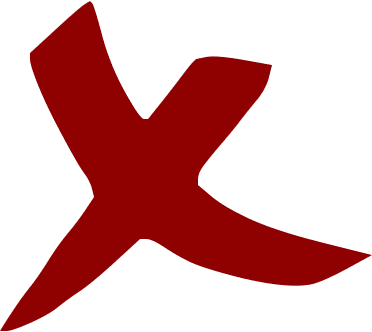 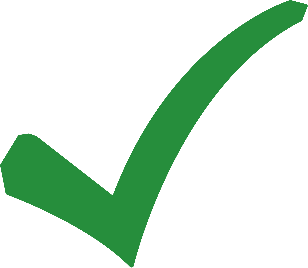 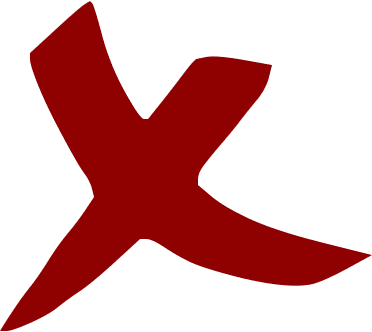 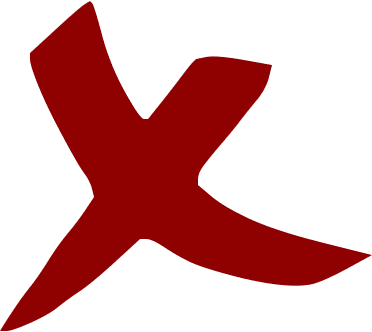 [Speaker Notes: GV bấm vào nút mũi tên để trở lại slide chọn câu.]
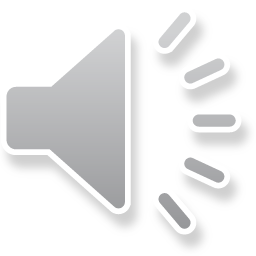 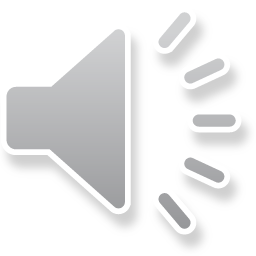 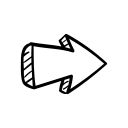 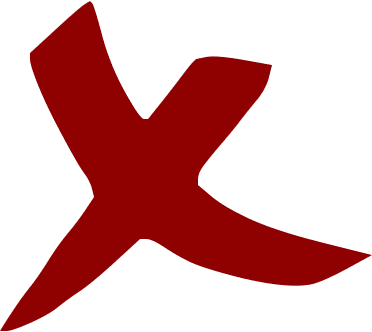 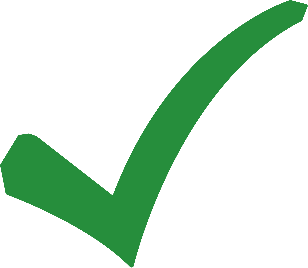 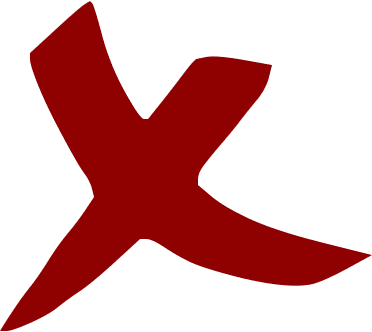 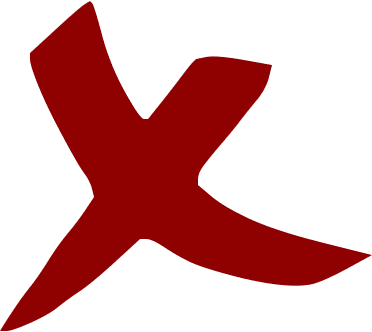 [Speaker Notes: GV bấm vào nút mũi tên để trở lại slide chọn câu.]
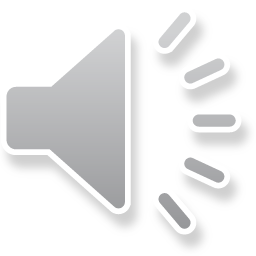 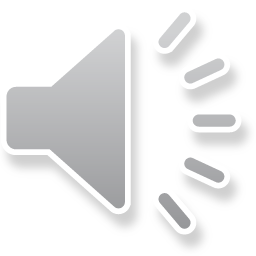 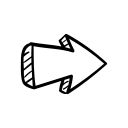 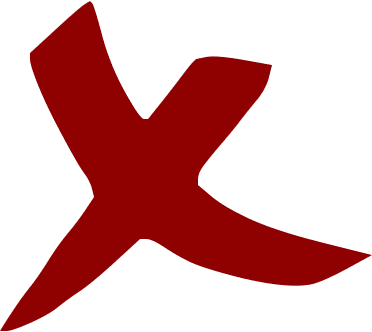 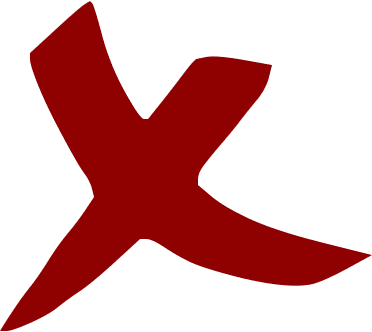 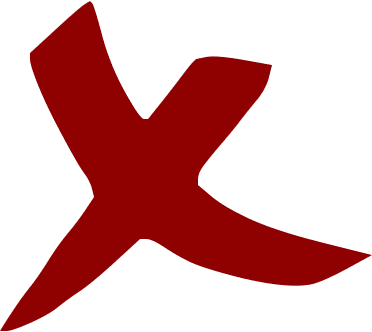 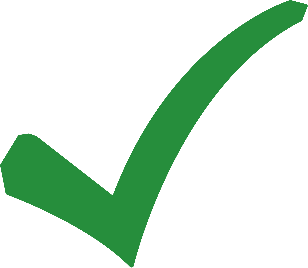 [Speaker Notes: GV bấm vào nút mũi tên để trở lại slide chọn câu.]
Giải:
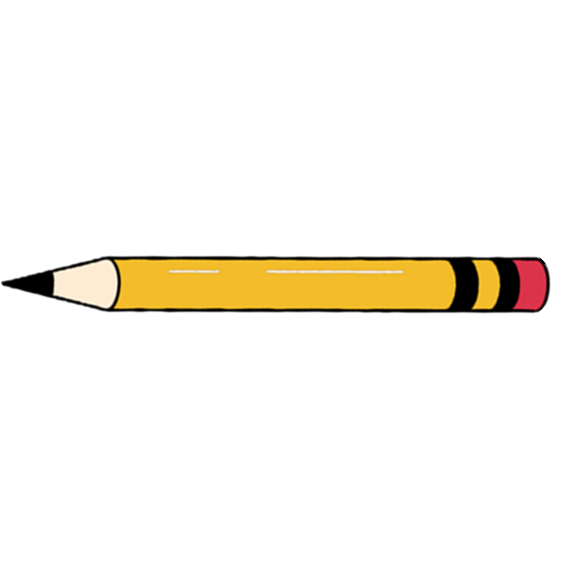 Giải:
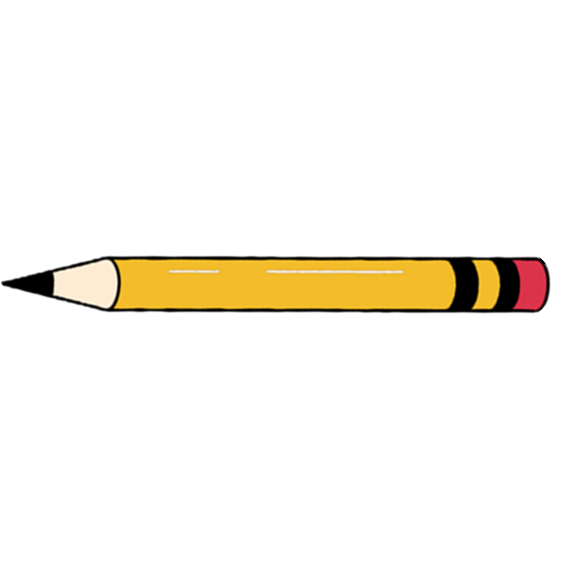 Giải:
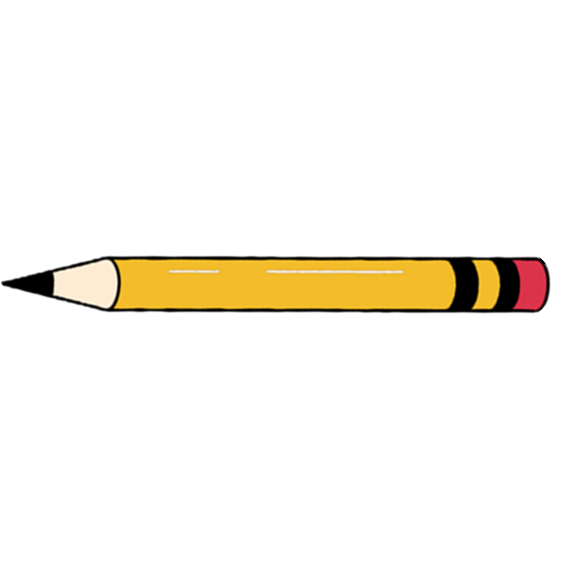 Giải:
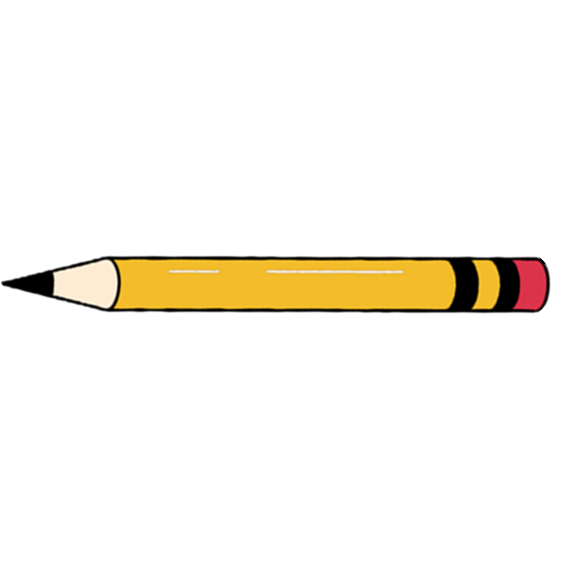 Giải:
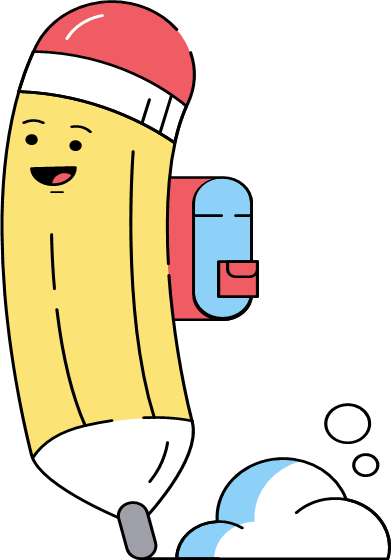 Giải:
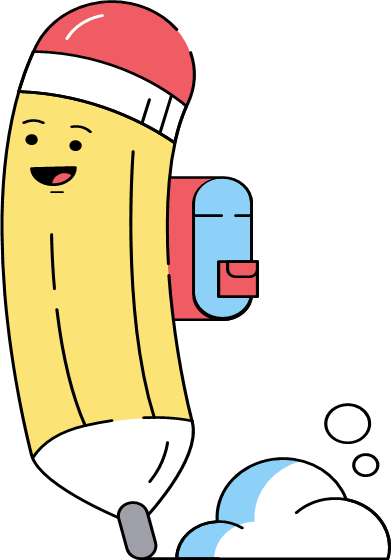 Giải:
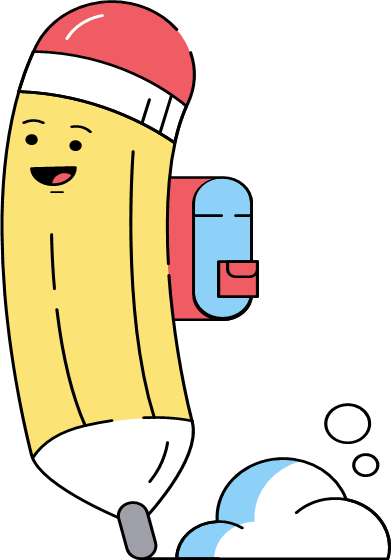 Giải:
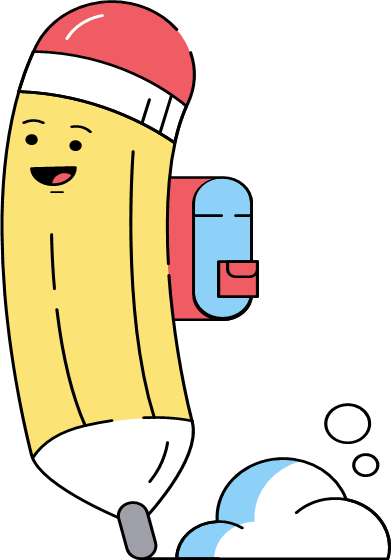 Giải:
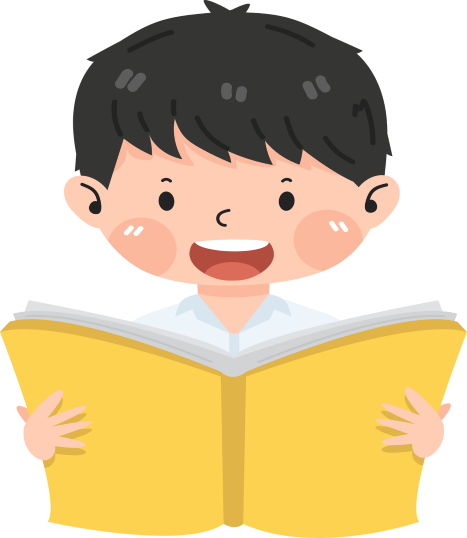 Giải:
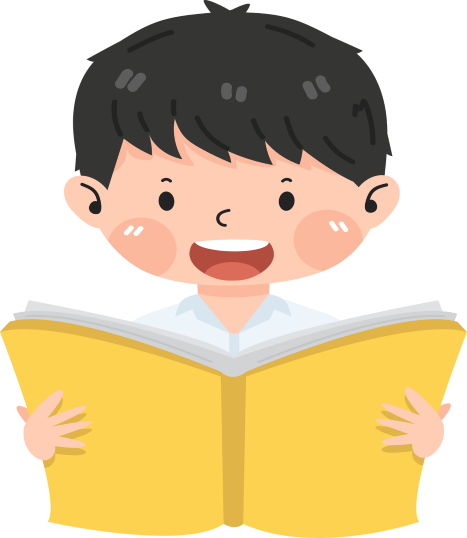 Giải:
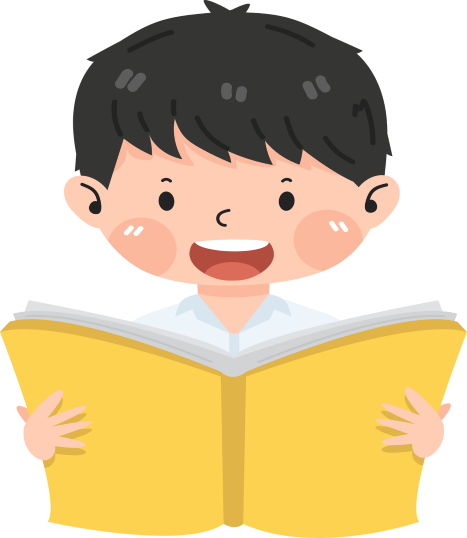 Giải:
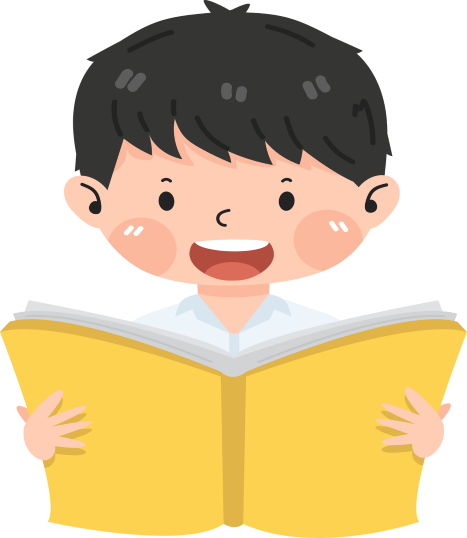 VẬN DỤNG
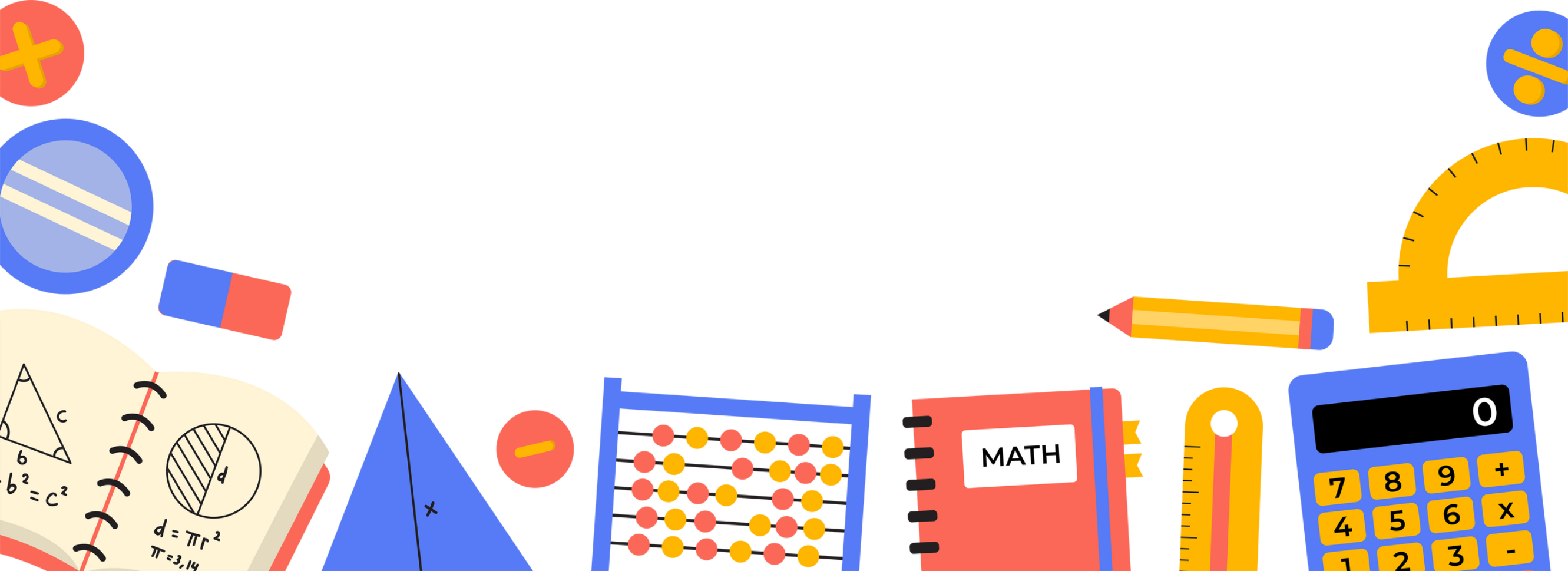 Giải:
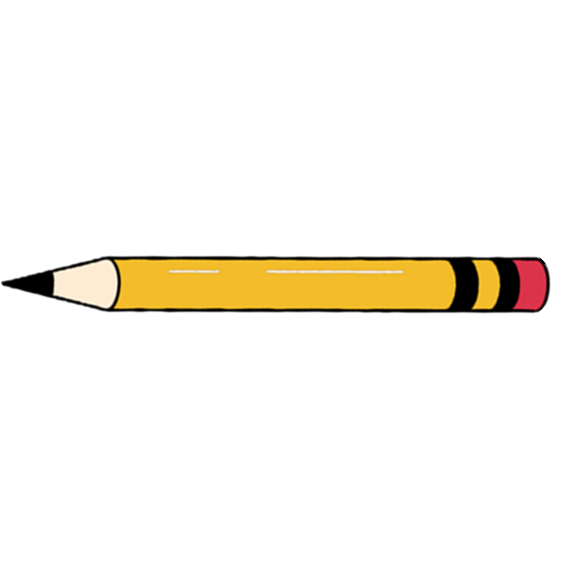 Giải:
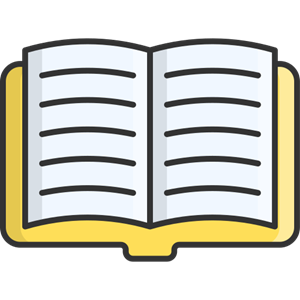 Giải:
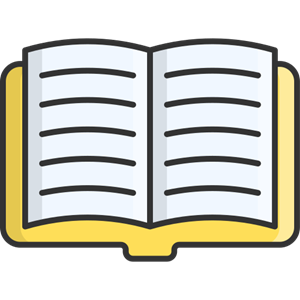 Giải:
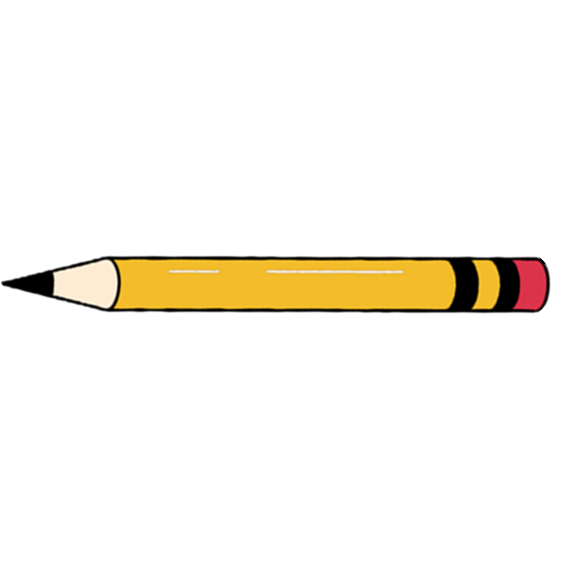 Giải:
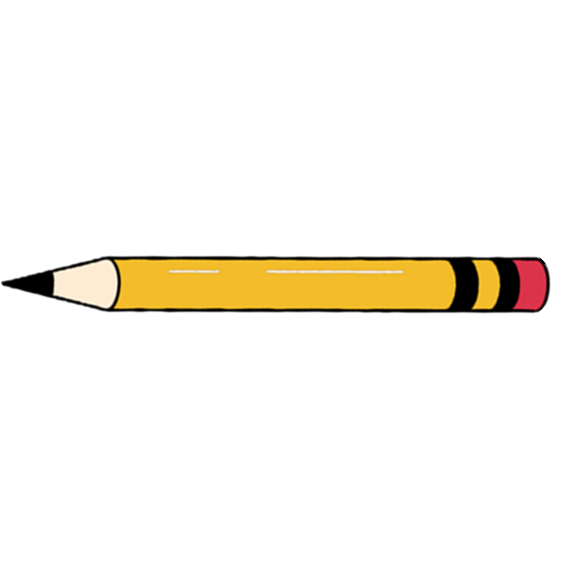 Giải:
Giải:
Giải:
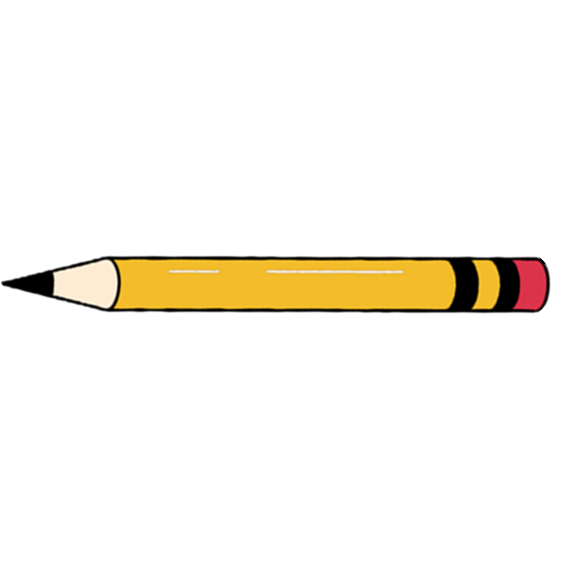 Giải:
HƯỚNG DẪN VỀ NHÀ
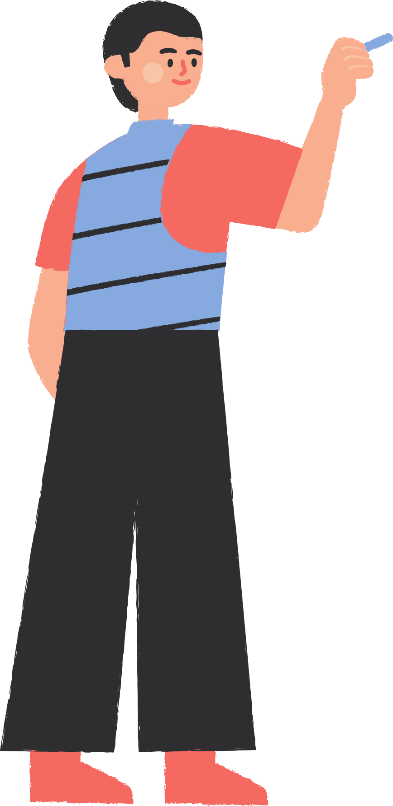 Ghi nhớ 
kiến thức trong bài.
Hoàn thành các bài tập trong SBT.
Chuẩn bị trước 
Chương 2. Bài 1. 
Bất đẳng thức.
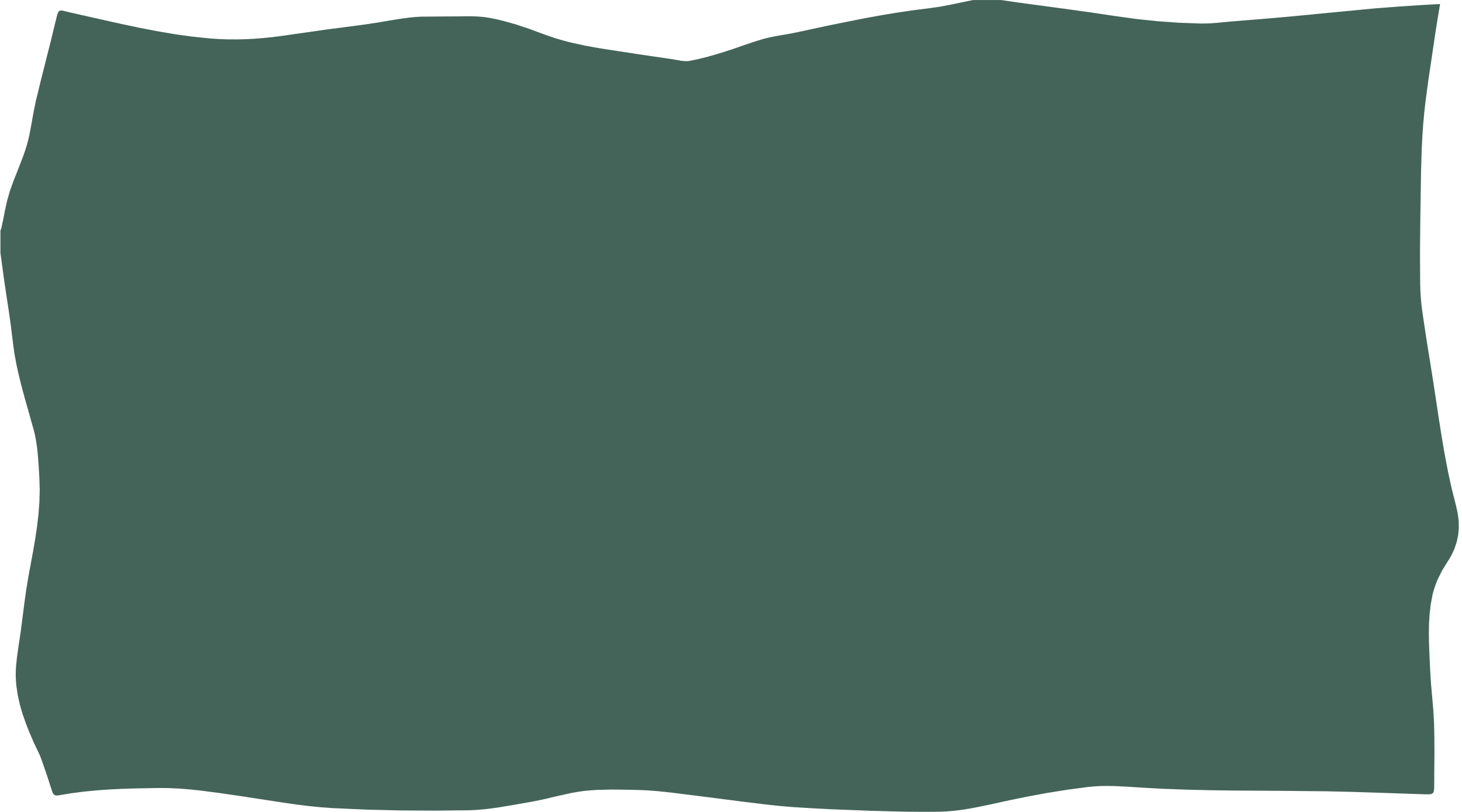 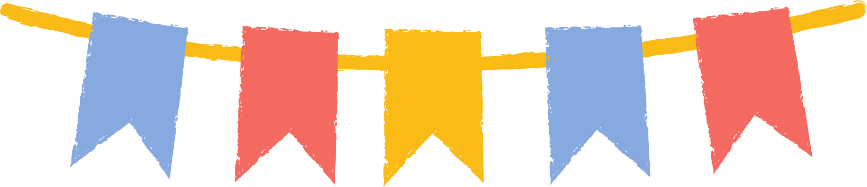 HẸN GẶP LẠI CÁC EM Ở TIẾT HỌC SAU!